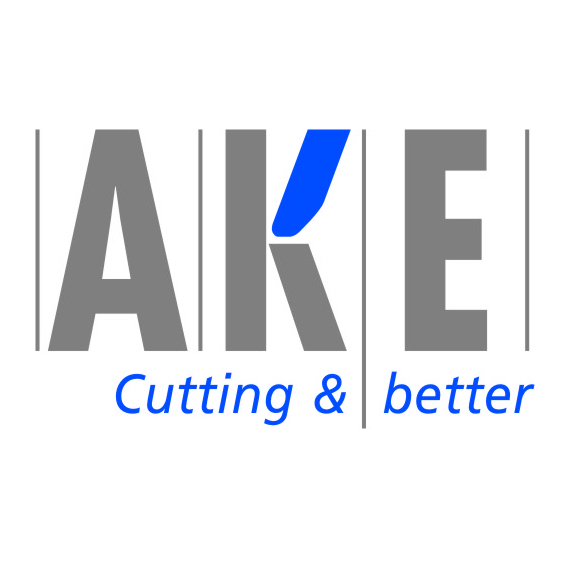 Локализация производства режущего инструмента в России
Олег Сухов, руководитель технического отдела
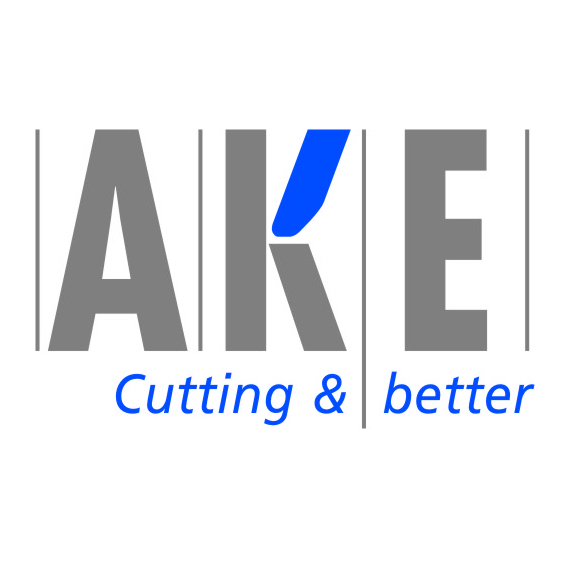 Высокотехнологичное оборудование ведущих мировых производителей
Высококвалифицированный персонал
Весь цикл производства лесопильных твердосплавных пил
Мы готовы изготовить для Вас инструмент уже сегодня!
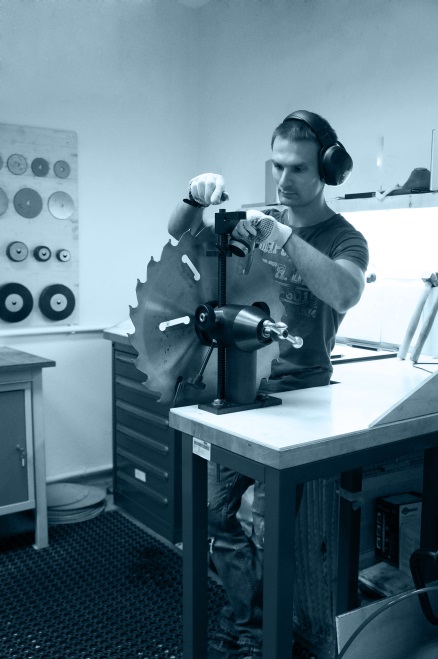 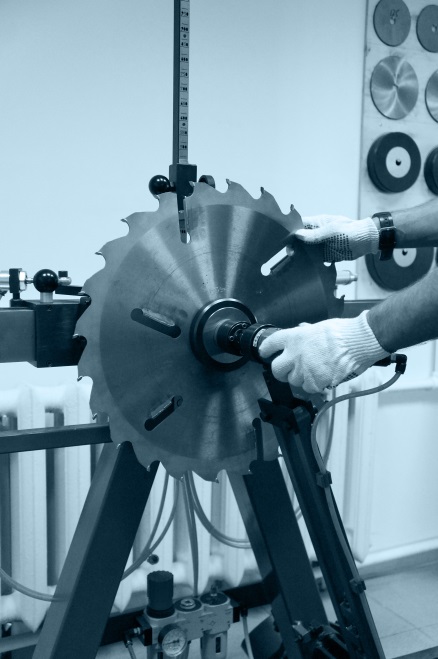 ПРОИЗВОДСТВО лесопильных твердосплавных пил
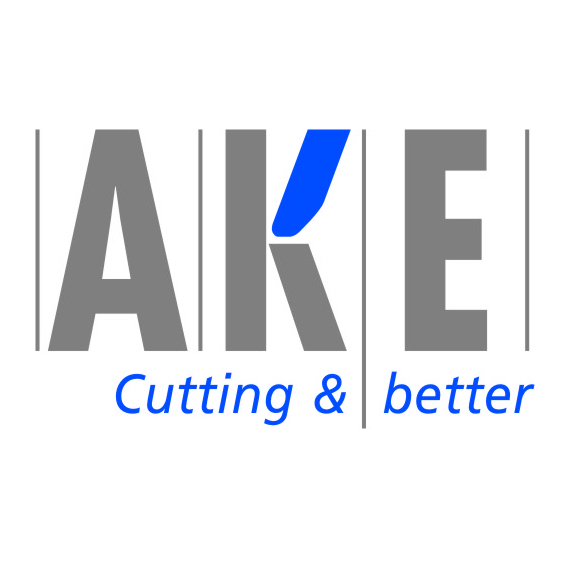 Роботизированный станок 
Vollmer CHD 250
ЗАТОЧКА ПИЛ с твердосплавными напайками по передней, задней и боковым граням
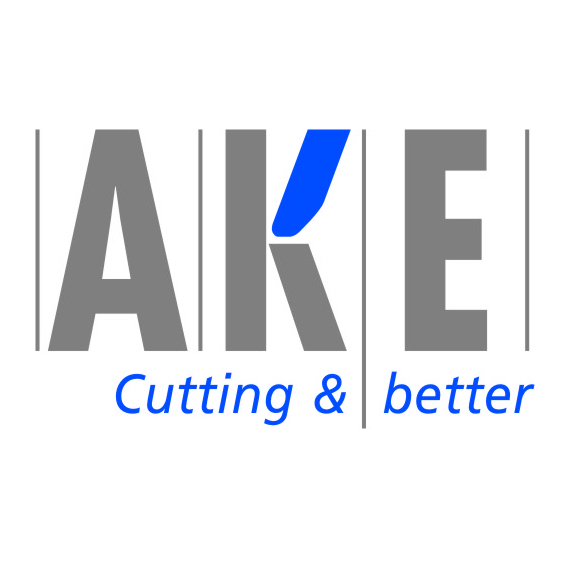 ПРАВКА местных дефектов тела пилы
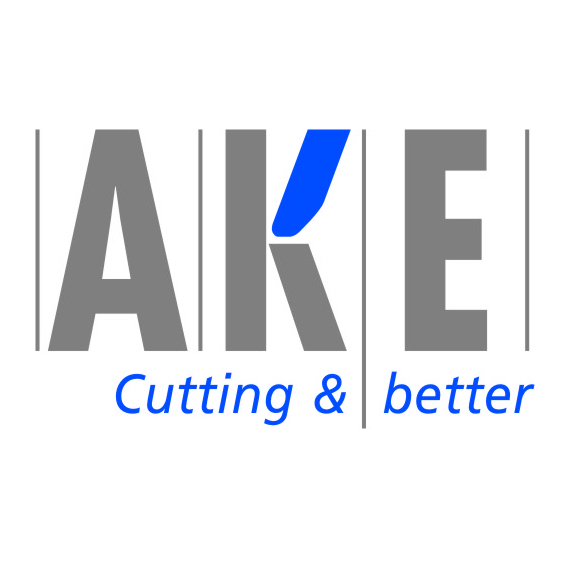 ВАЛЬЦОВКА ПИЛ в соответствии с требуемымирабочими режимами ее работы
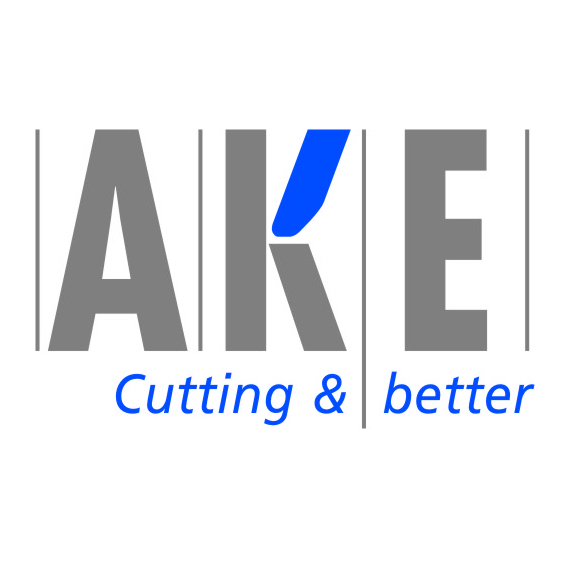 БАЛАНСИРОВКА И ПРОВЕРКА ПИЛЫ на допустимое осевое и радиальное биение
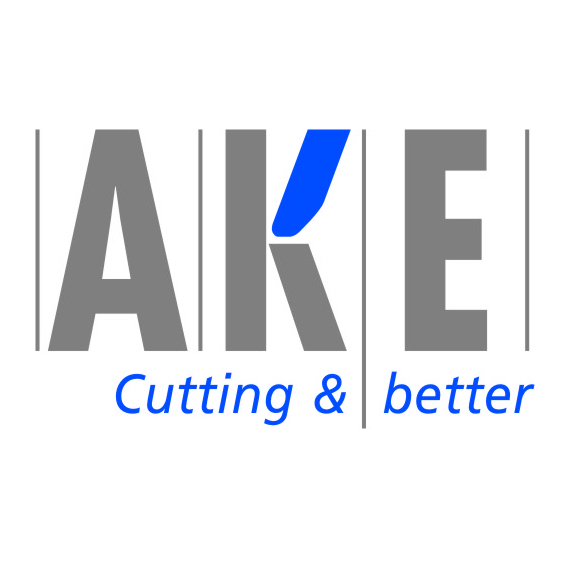 РАСТОЧКА посадочного отверстия пилыНАРЕЗКА заданных заказчиком по параметрам шпоночных пазов на пилах, в т.ч. и под шлицевые валы
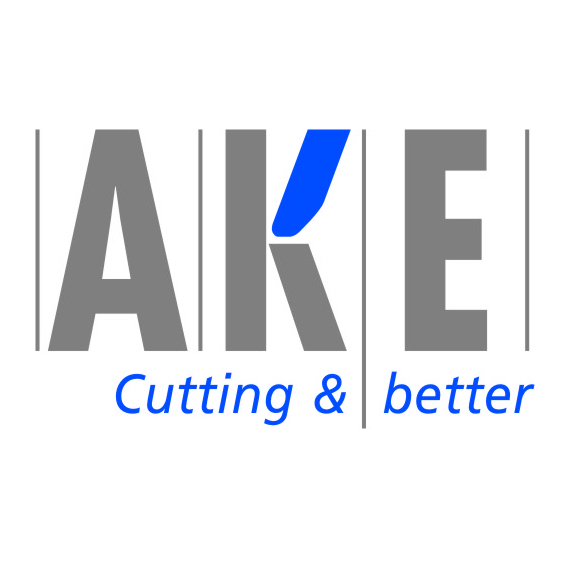 Заточка, ремонт и восстановление дисковых пил
Заточка фрез и сверл
Заточка алмазного инструмента
Производство спиральных фрез
Профилирование пластин и бланкет
Производство алмазных дисковых пил
Другие услуги сервис-центра АКЕ РУС
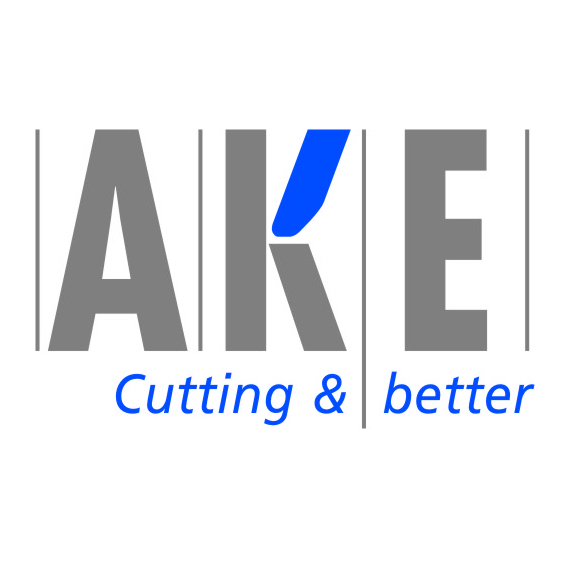 СПАСИБО ЗА ВНИМАНИЕ!